12 апреля - День Космонавтики
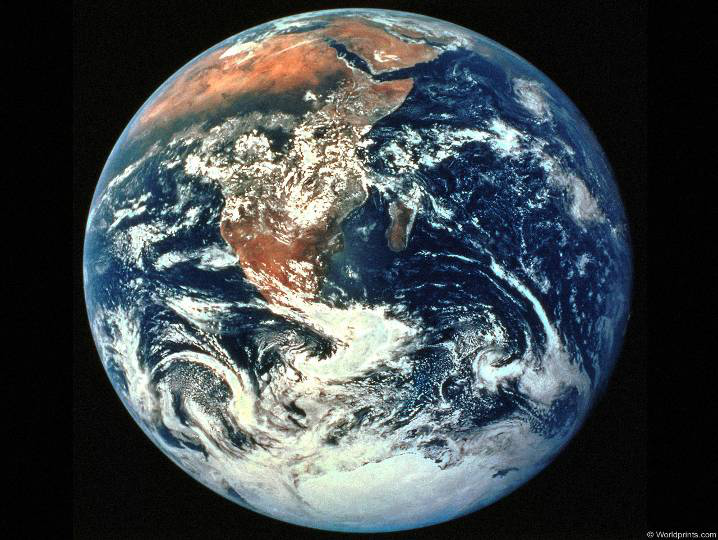 Юрий Гагарин
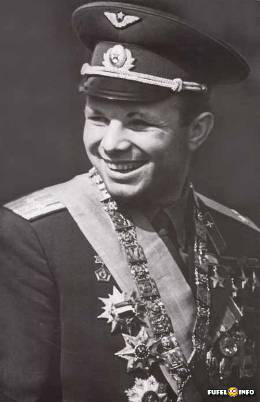 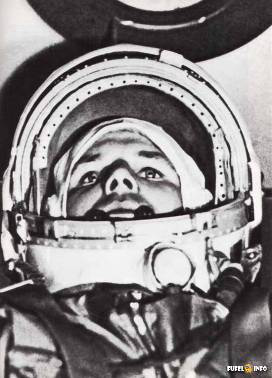 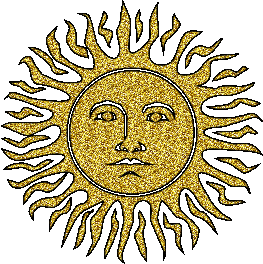 Земля
Мы живем на планете Земля.
Луна
Солнце
Планеты Солнечной системы